Законът за предучилищното и училищното образование и предизвикателствата пред училищата, детските градини, РУО, общинските и областните администрации
2016
ЗПУО и предстоящите дейности  пред:
В системата на предучилищното и училищното образование образователните институции може да се:
Заповед за откриване, преобразуване, променяне и закриване се издава от:
Производството по издаването на заповедта изисква:
Сроковете:
Преобразуване чрез промяна на вида по чл.38, ал.1 и 2 -01.08.2016 година
Промяна – 01.08.2016 година
Промяна в статута и финансирането на училищата
Преминаване на държавно училище на общинско финансиране

мотивирано предложение от кмета на общината;
актуално решение на общински съвет, с което да е изразено съгласие за:
промяна на финансиращия орган 
промяна на статута на училището и обявяването му за общинско;
придобиване на собственост на управляваните от училището държавни имоти.
двустранно подписан приемателно-предавателен протокол за прехвърляне на натурални и стойностни показатели
съгласие от Министерството на финансите за исканата промяна в бюджетните взаимоотношения.
Обединени училища (І-Х клас), чрез преобразуване на:
Важно! 
Обединените училища може да осигуряват и професионална подготовка.
(Виж чл.47, ал.1 и2)
Иновативни училища са училища, които постигат подобряване на качеството на образованието като:(виж чл.38, ал.7 и 8)
Иновацията в училище е крайния резултат от иновационната дейност, получила реализация във вид на нов образователен продукт или усъвършенстван процес, използван в практическата дейност

Училищата, заявяват желание да бъдат вписани в списъка на иновативните училища чрез училищни програми – изисквания към програмите

Списъкът с иновативните училища се определят с акт на МС по предложение на министъра на образованието и науката

Списъкът с иновативните училища се актуализира ежегодно с акт на МС  по предложение на министъра на образованието и науката, което съдържа оценка на училищните програми след извършен мониторинг

Към министъра на образованието и науката се създава– Комисия за иновативните училища, която може да включва представители на педагогическата колегия, научната общност, държавни институции,НПО, синдикатите, физически и юридически лица  с опит в иновациите  и др.
Иновативните  училища
Подпомагане на училищата по пътя към иновациите
Центрове за подкрепа за личностно развитие (ЦПЛР) (виж чл.49)
Центровете за подкрепа за личностно развитие според дейността си са за:
ЦПЛР могат да извършват една или няколко от дейностите
Преобразуване – 01.08.2016 година- (виж §18)
Наименованието на центъра за подкрепа за личностно развитие  съдържа име и указание за предмета на дейност 
/ виж чл.32/
Преобразуване – 01.08.2016 година
(Чл.49, ал. 9) Устройството и дейността на  ЦСОП се уреждат с правилник, издаден от министъра на образованието и науката.
Преобразуване – 01.08.2017 година
ОЗДРАВИТЕЛНИ И БОЛНИЧНИ УЧИЛИЩА
СМЯНА НА ПЕЧАТИ И БУЛСТАТ
Промяна – 01.08.2016 година
РЕГИСТЪР
Допълнителна услуга в детската градина (виж чл.68, чл.299)
Областният управител: (виж чл.196)
Общините: ( виж чл.197)
Сключва и прекратява ТД с директорите на:
Обществен съвет (виж чл. 265)
Членовете на обществения съвет
В обществения съвет ...
С право на съвещателен глас:

Поне трима представители на ученическото самоуправление;

Представител на УН;

Служители на институции, РУО, синдикати, работодатели и други
Директорът:

Има право да присъства на заседанията и изразява становище
Длъжен е да предоставя всички сведения и документи
Да отправя искане за свикване на обществения съвет
Общественият съвет в ДГ и училището:
Общественият съвет…
1
Училищен учебен план
2
Училищен учебен план
Индивидуален учебен план
Познавателни книжки, учебници и учебни помагала
Годишно тематично разпределение – виж Наредба №5/30.11.2015 г.
Училищен план-прием и целодневна организация на учебния ден
Спортно училище...
Педагогическият съвет в училището/ДГ/ЦПЛР /виж чл.263/
приема стратегия за развитие на училището за следващите 4 години с приложени към нея план за действие и финансиране; 
приема правилник за дейността на училището; 
приема училищния учебен план; 
 приема формите на обучение; 
 приема годишния план за дейността на училището; 
приема учебни планове за индивидуална форма на обучение; 
 приема мерки за повишаване качеството на образованието; 
приема програма за превенция на ранното напускане на училище; 
 приема програма за предоставяне на равни възможности и за приобщаване на децата и учениците от уязвими групи; 
предлага на директора разкриване на занимания по интереси; 
Документите по  т. 1 – 5 и т. 7 – 9 се публикуват на интернет страницата на детската градина, училището или центъра за подкрепа за личностно развитие.
Етичен кодекс на училищната общност
Екип за подкрепа за личностно развитие в детска градина и училище
Регионален екип за подкрепа за личностно развитие
Трудовоправни отношения
Декларация от педагогическия специалист
ЗПУО, Преходни и заключителни разпоредби, § 38. В Закона за семейните помощи за деца … се създават ал.17 и 18:
„(17) Когато поради неспазване на условията по ал.1, т.2 и 3 месечната помощ по ал.1 е прекратена или спряна поради изтичане на срока, за който е отпусната, или нейният размер е намален при условията на ал.14 или 15, на съответното училище или детска градина се предоставят средства за осъществяване на обща и/или допълнителна подкрепа за личностно развитие при условията и по реда на Закона за предучилищното и училищно образование.

(18) Средствата по ал.17 се предоставят на съответното училище или детска градина в размер, съответстващ на размера на средствата от помощта, съответно на размера на намалението и се планират по бюджета на Министерството на образованието и науката.“
Промяна – 01.08.2016 година - §23
На вашето внимание!ДВ – брой 5 от 19.01.2016 година
МИНИСТЕРСТВО НА РЕГИОНАЛНОТО РАЗВИТИЕ И БЛАГОУСТРОЙСТВОТО

НАРЕДБА № РД-02-20-3 от 21 декември 2015 г.
     за проектиране, изпълнение и поддържане на сгради за обществено обслужване в областта на образованието и науката, здравеопазването, културата и изкуствата

Класни стаи:
     а) площ на 1 място –   m2 ≥ 2,0 m2/ученик (52 – 60 m2)

     б) брой места в едно помещение  -  26 ÷ 30 бр./помещение
«Добре започнатото е наполовина свършено»
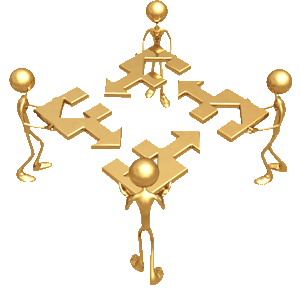 (Аристотел)